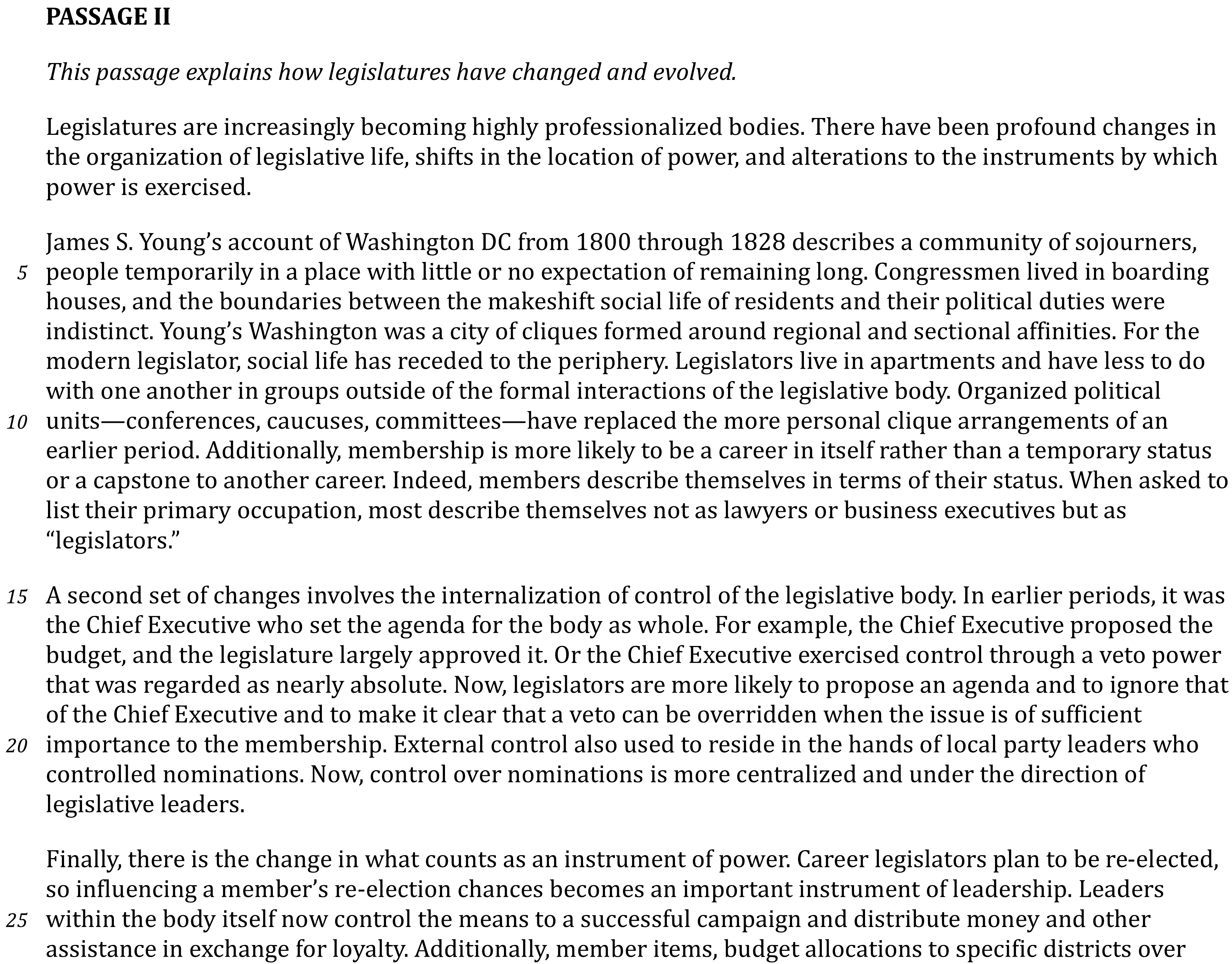 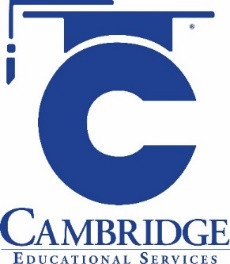 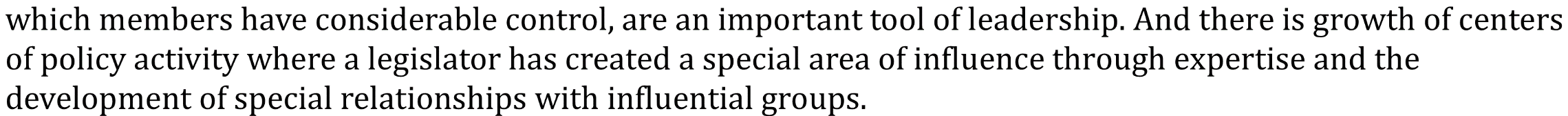 Order sequences of events in uncomplicated passages Level: Intermediate Skill Group: Development
Order Events
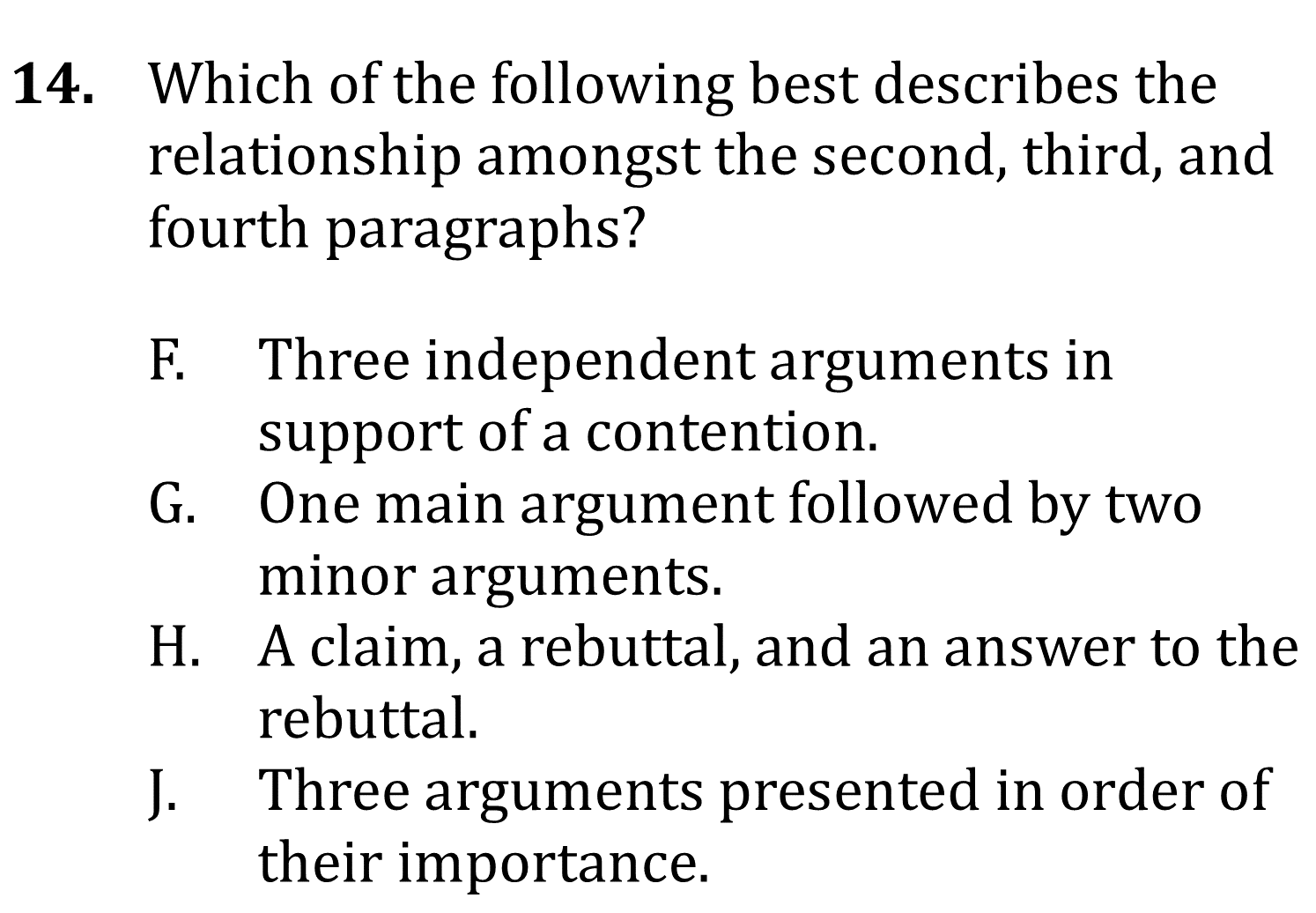 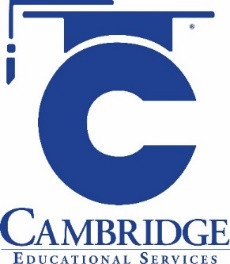 Order sequences of events in uncomplicated passages Level: Intermediate Skill Group: Development
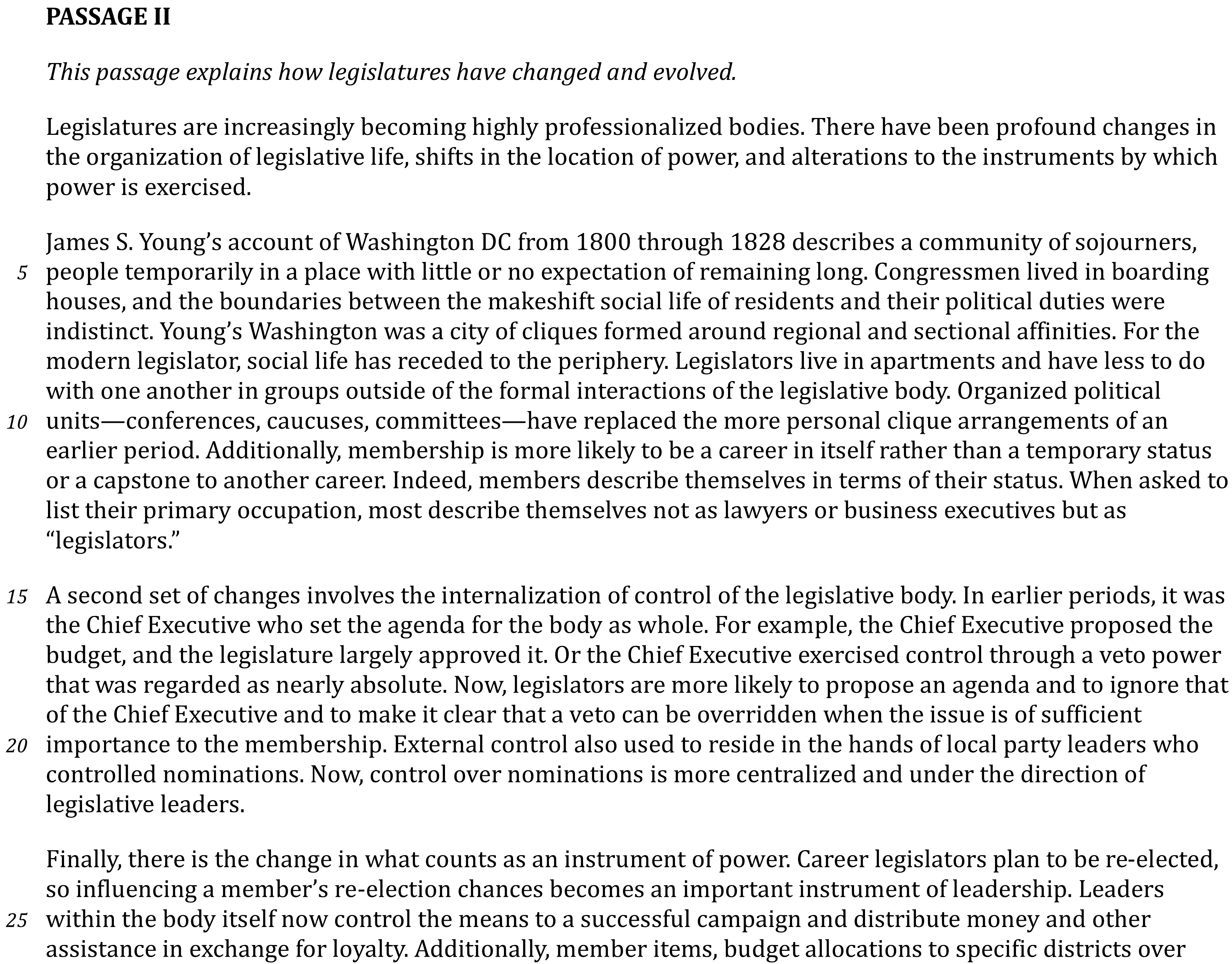 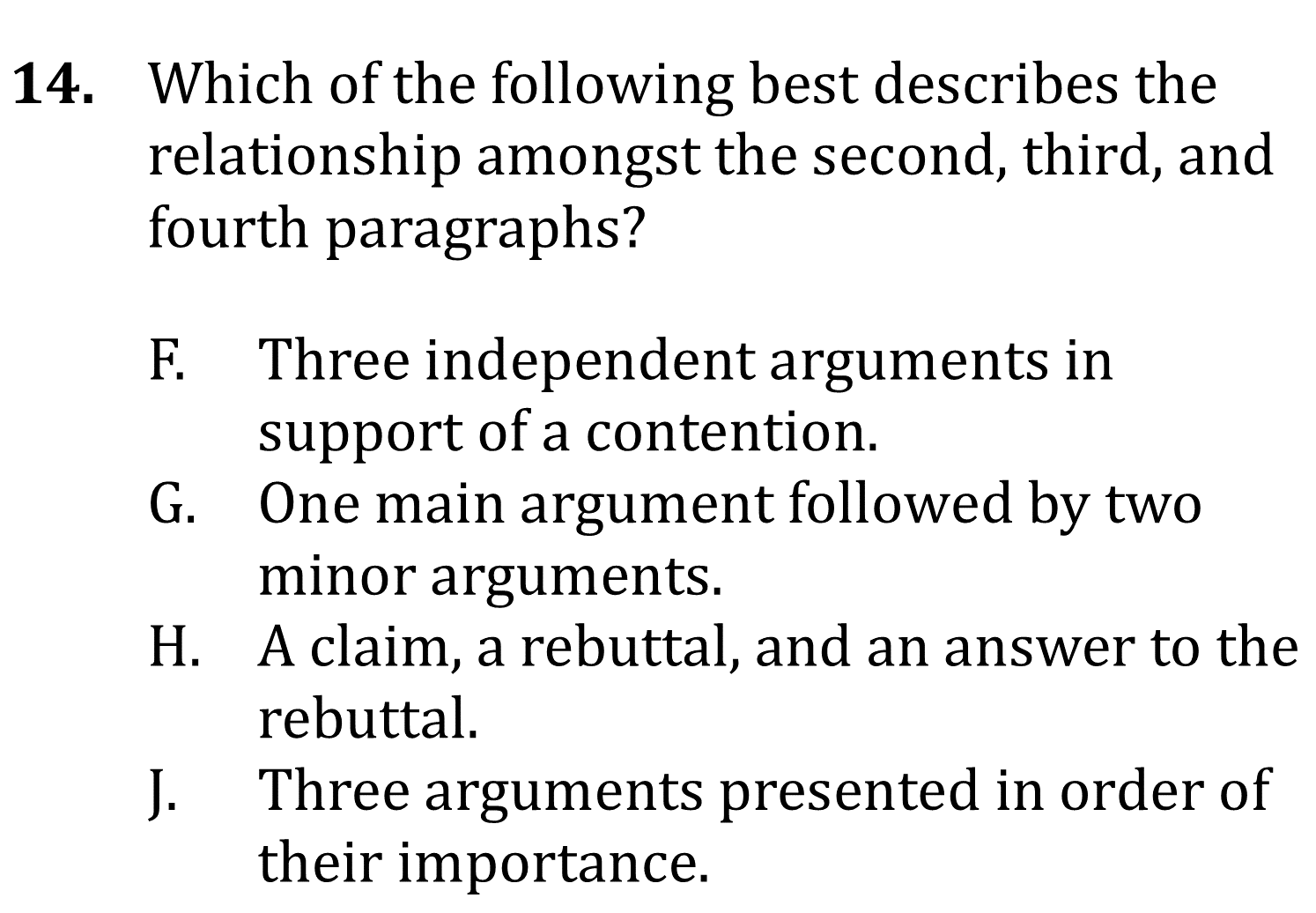 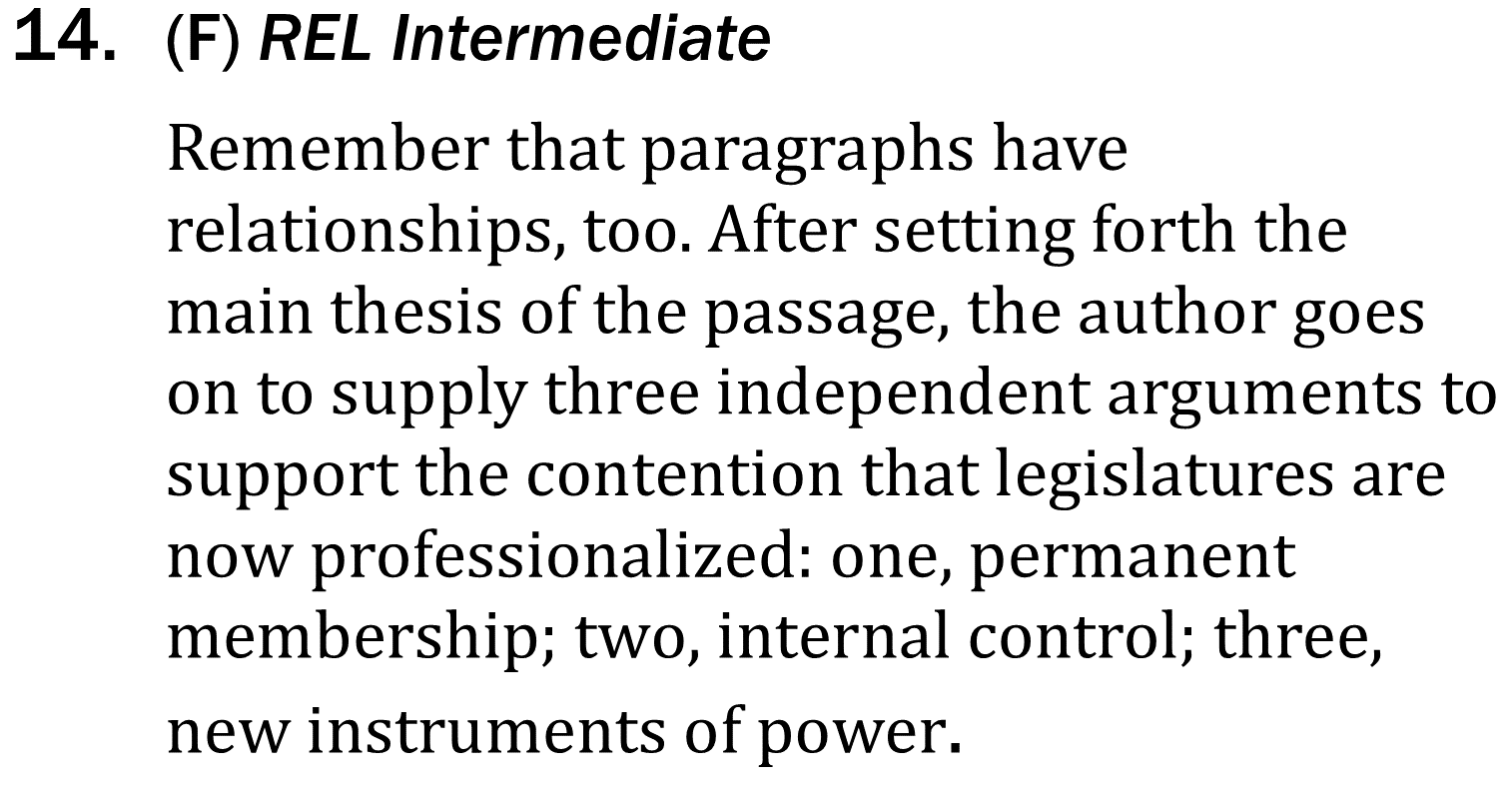 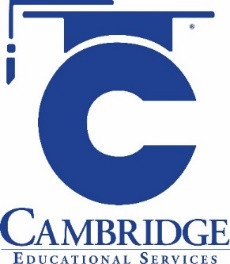 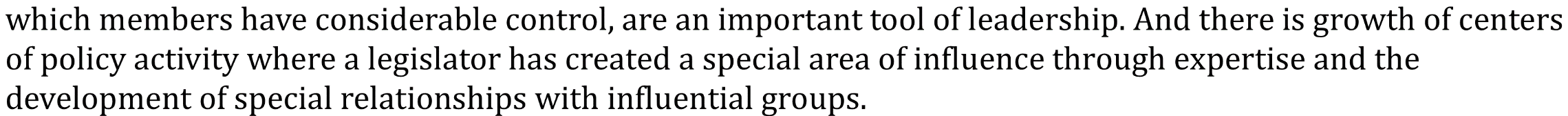 Order sequences of events in uncomplicated passages Level: Intermediate Skill Group: Development